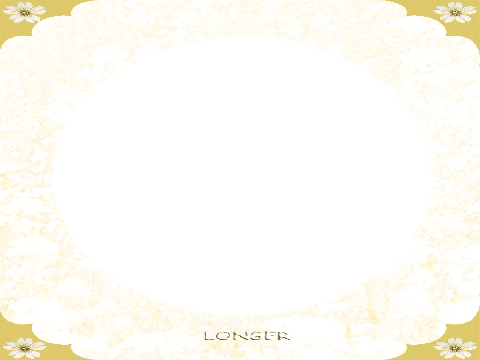 Trường Mầm non Hoa Sữa
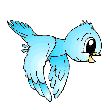 LĨNH VỰC  PHÁT TRIỂN NGÔN NGỮ Chủ điểm : Bản Thân Đề tài : (Thơ) Mẹ và Cô Đối tượng : 3-4 tuổi. Giáo viên : Đào Thị Thu Hương
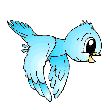 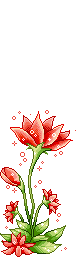 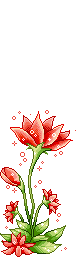 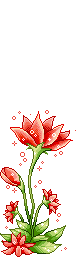 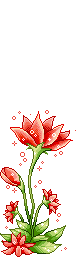 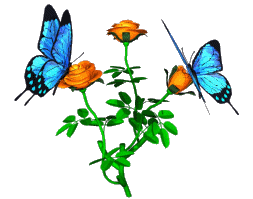 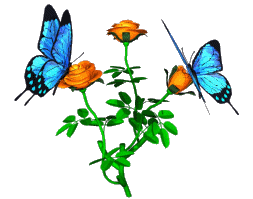 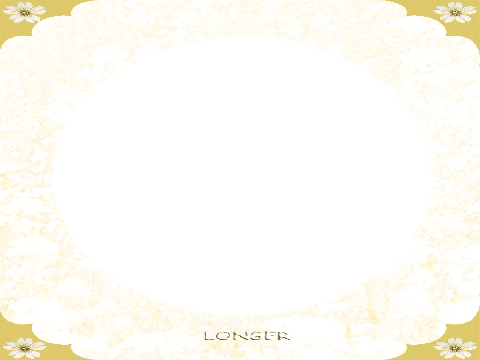 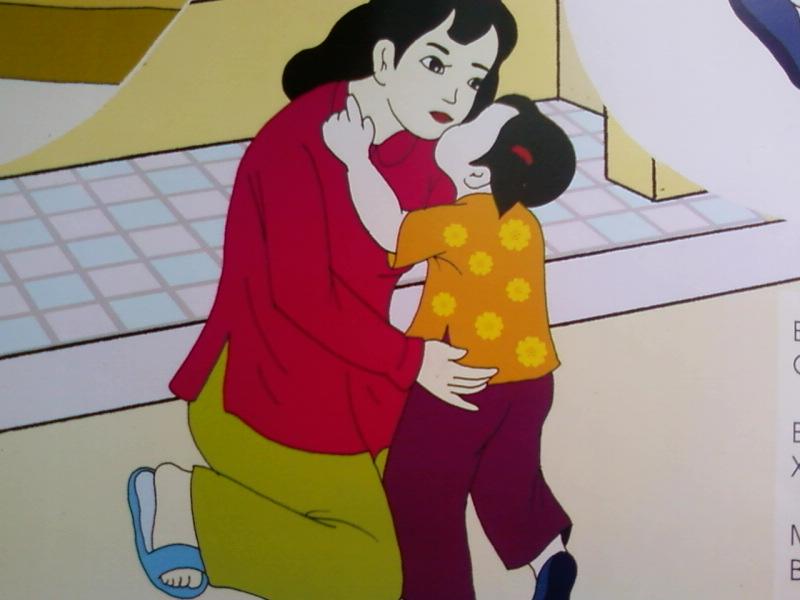 Buổi sáng bé chào mẹ
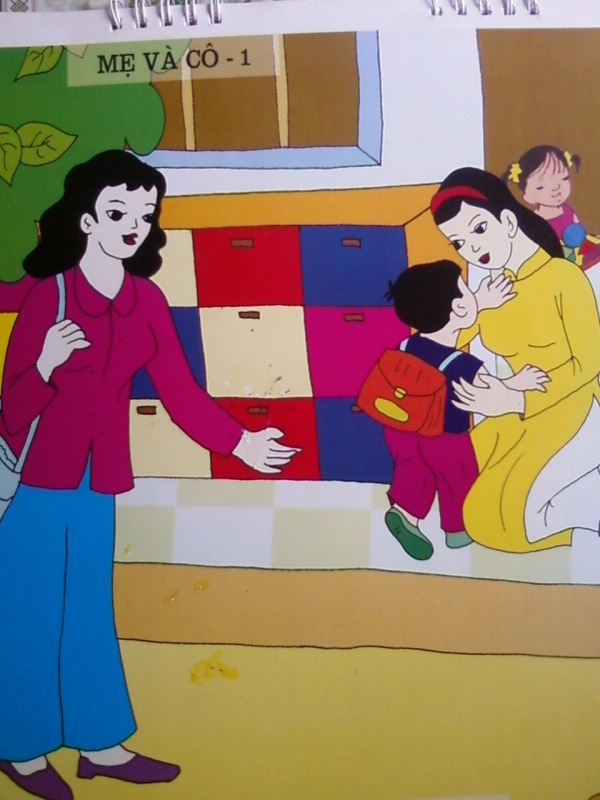 Chạy tới ôm cổ cô
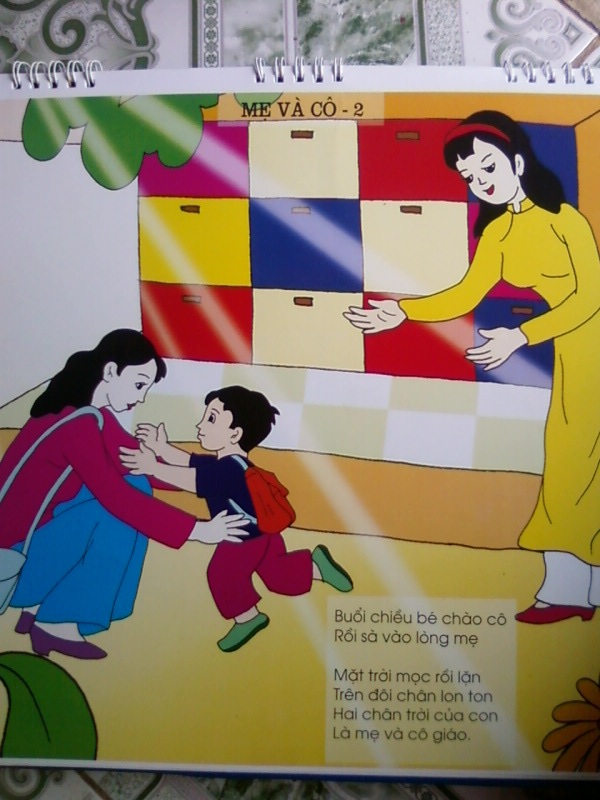 Buổi chiều bé chào cô Rồi sà vào lòng mẹ
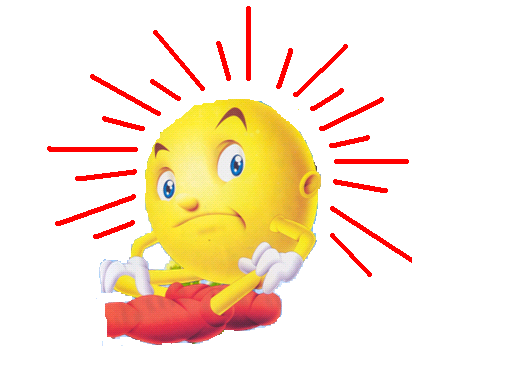 Mặt trời mọc rồi lặn Trên đôi chân lon ton
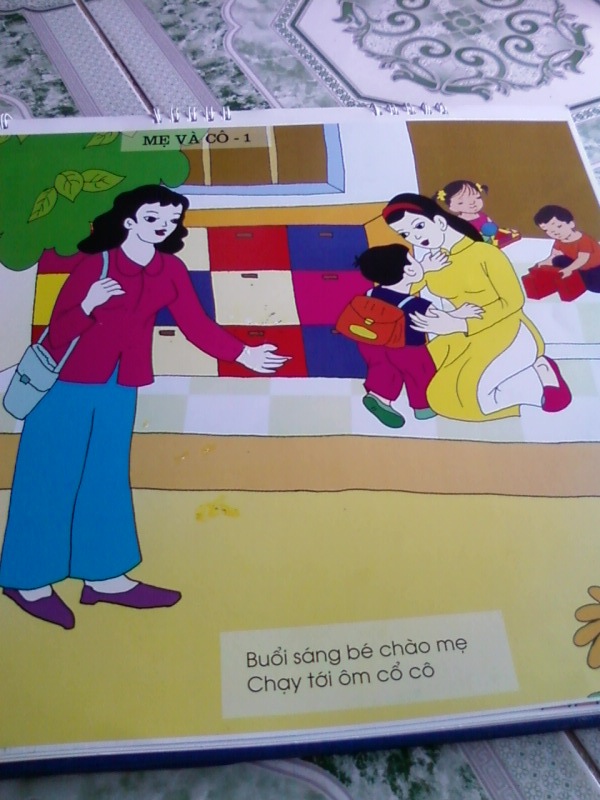 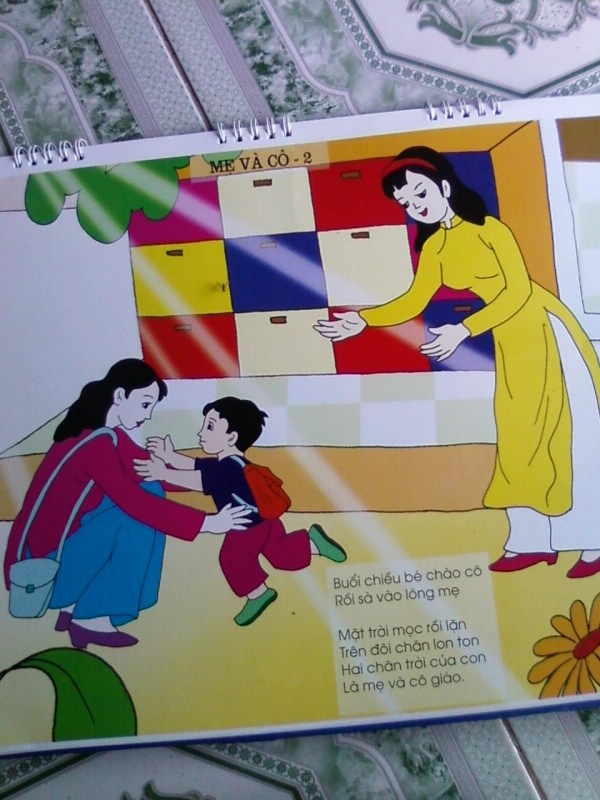 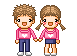 Hai chân trời của con  Là mẹ và cô giáo
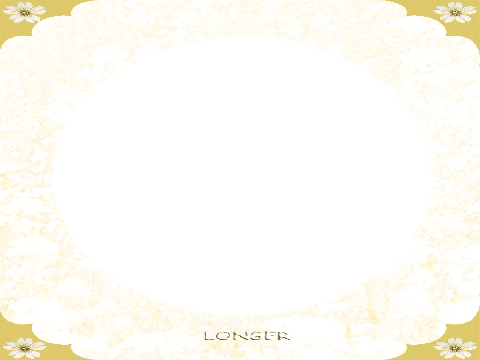 Câu hỏi đàm thoại
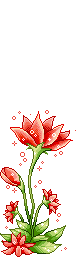 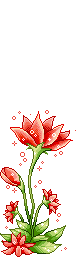 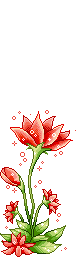 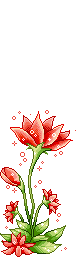 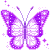 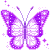 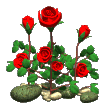 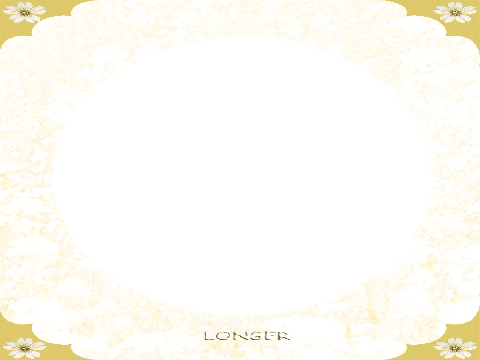 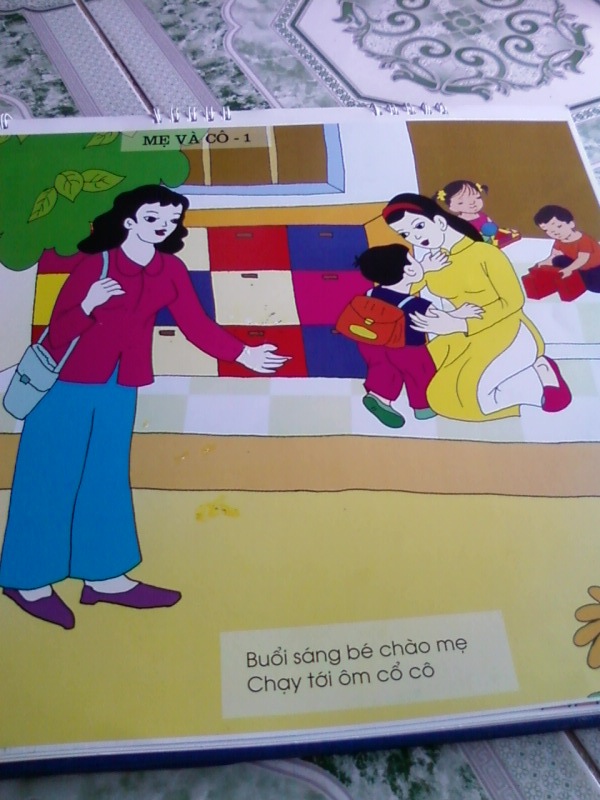 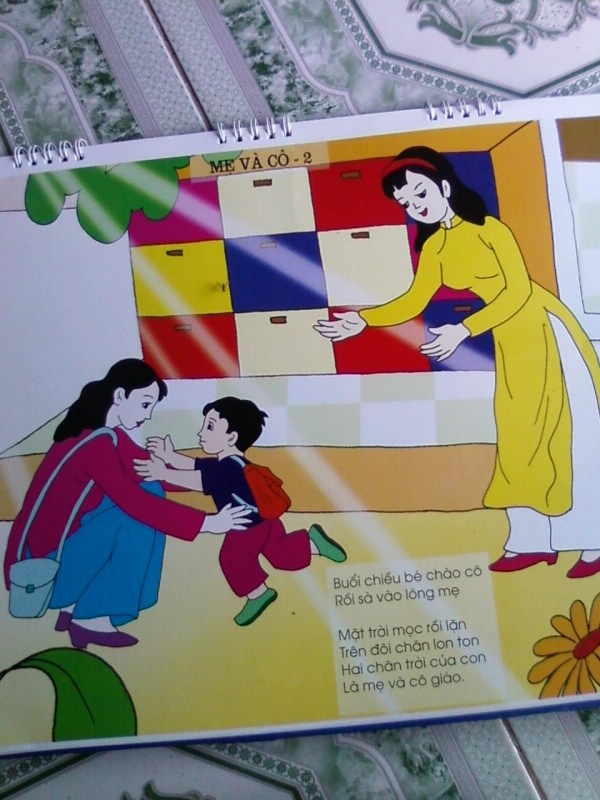 Các con vừa  nghe cô đọc  bài thơ gì ?
cô
mẹ
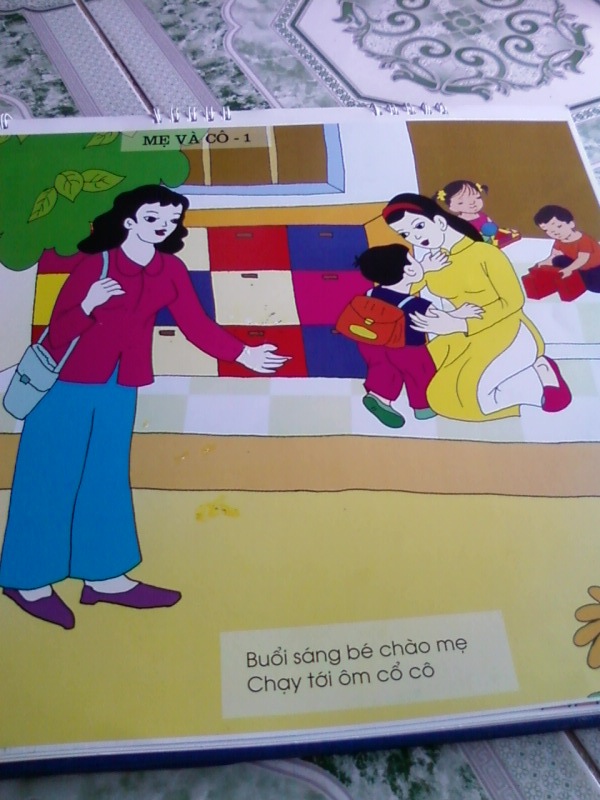 bài thơ nói về những ai?
.
mẹ em bé và cô giáo
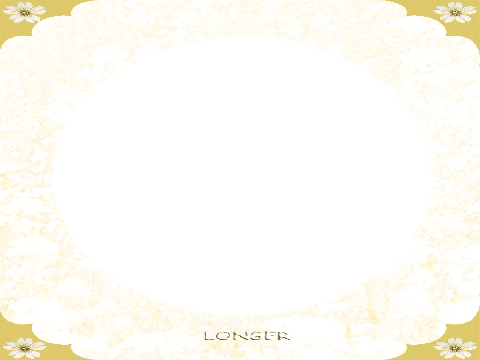 khi bé đến lớp bé nói gì với mẹ?
.
bé chào mẹ
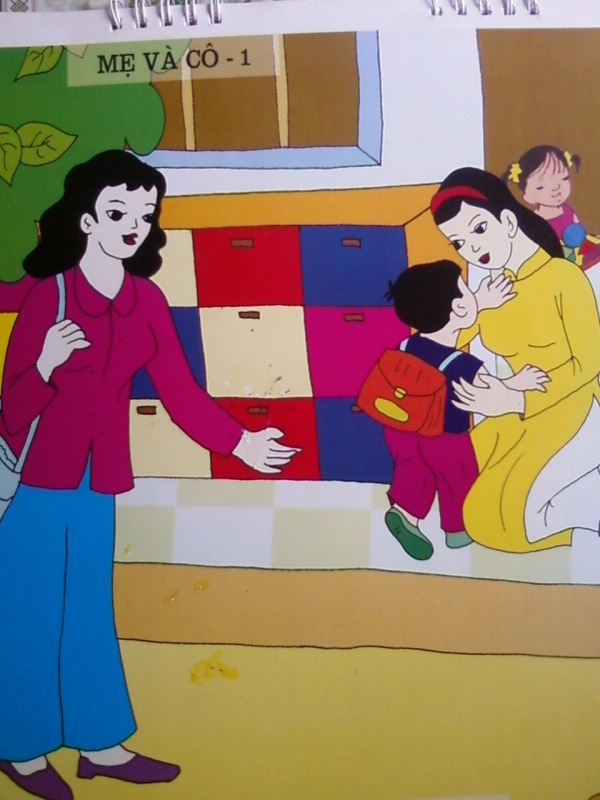 khi gặp cô bé đã làm gì?
.
chạy tới ôm cổ cô
buổi chiều mẹ đến đón bé đã làm gì?
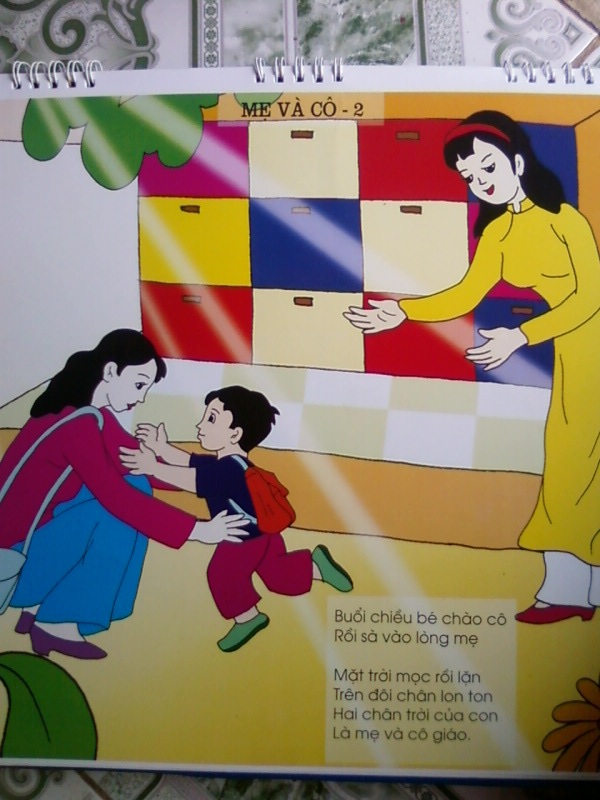 sà vào lòng mẹ
Ông mặt trời  trong bài thơ  như thế nào  các con ?
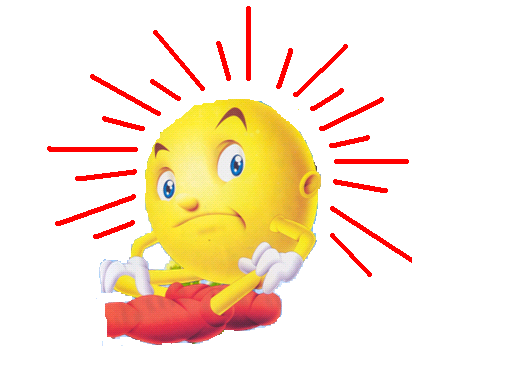 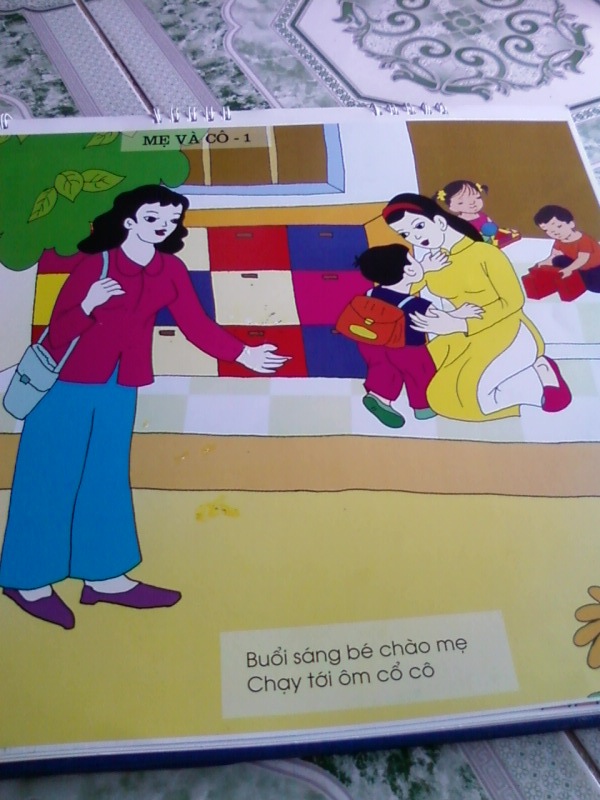 ,
Vậy hai chân trời  của bé là ai ?
MẸ VÀ CÔ
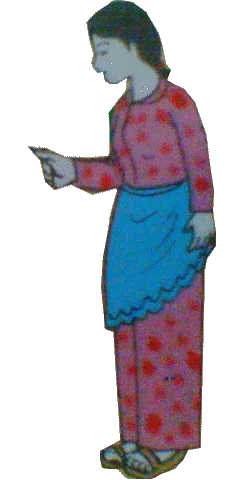 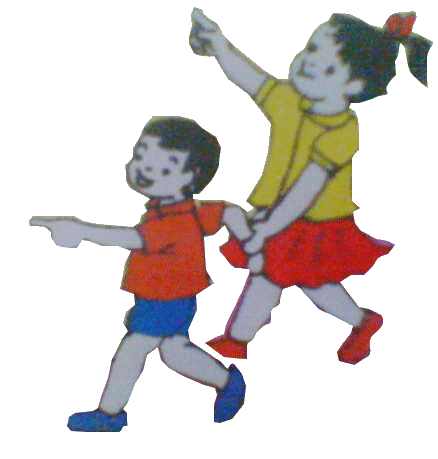 Buổi sáng     chào
Chạy tới ôm cổ cô
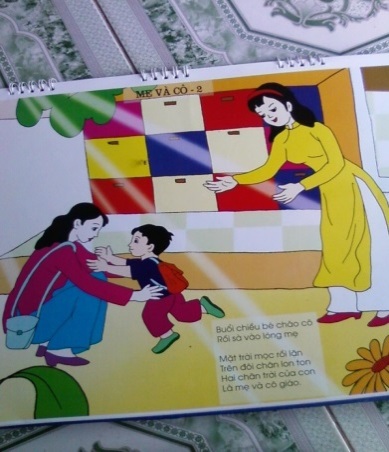 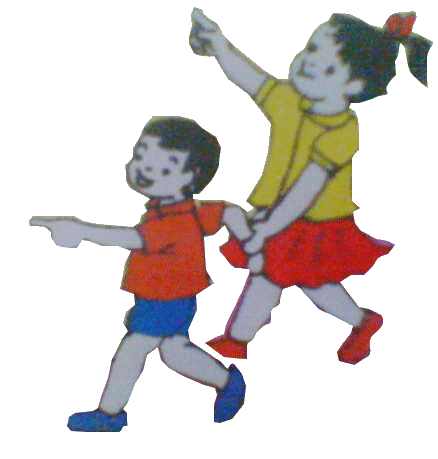 Buổi chiều    chào  Rồi sà vào lòng mẹ
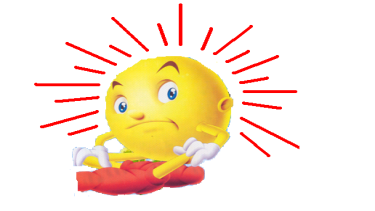 mọc rồi lặn Trên đôi chân lon ton
Hai chân trời của con  Là     và
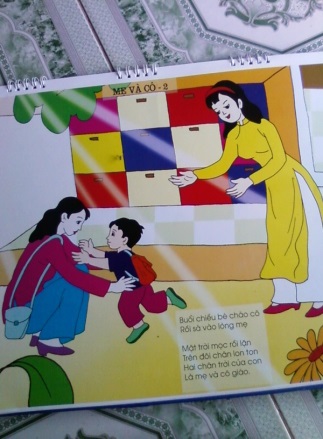 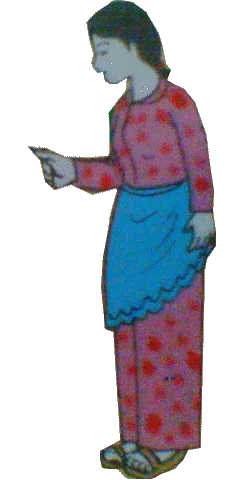 Chào tạm biệt các bé
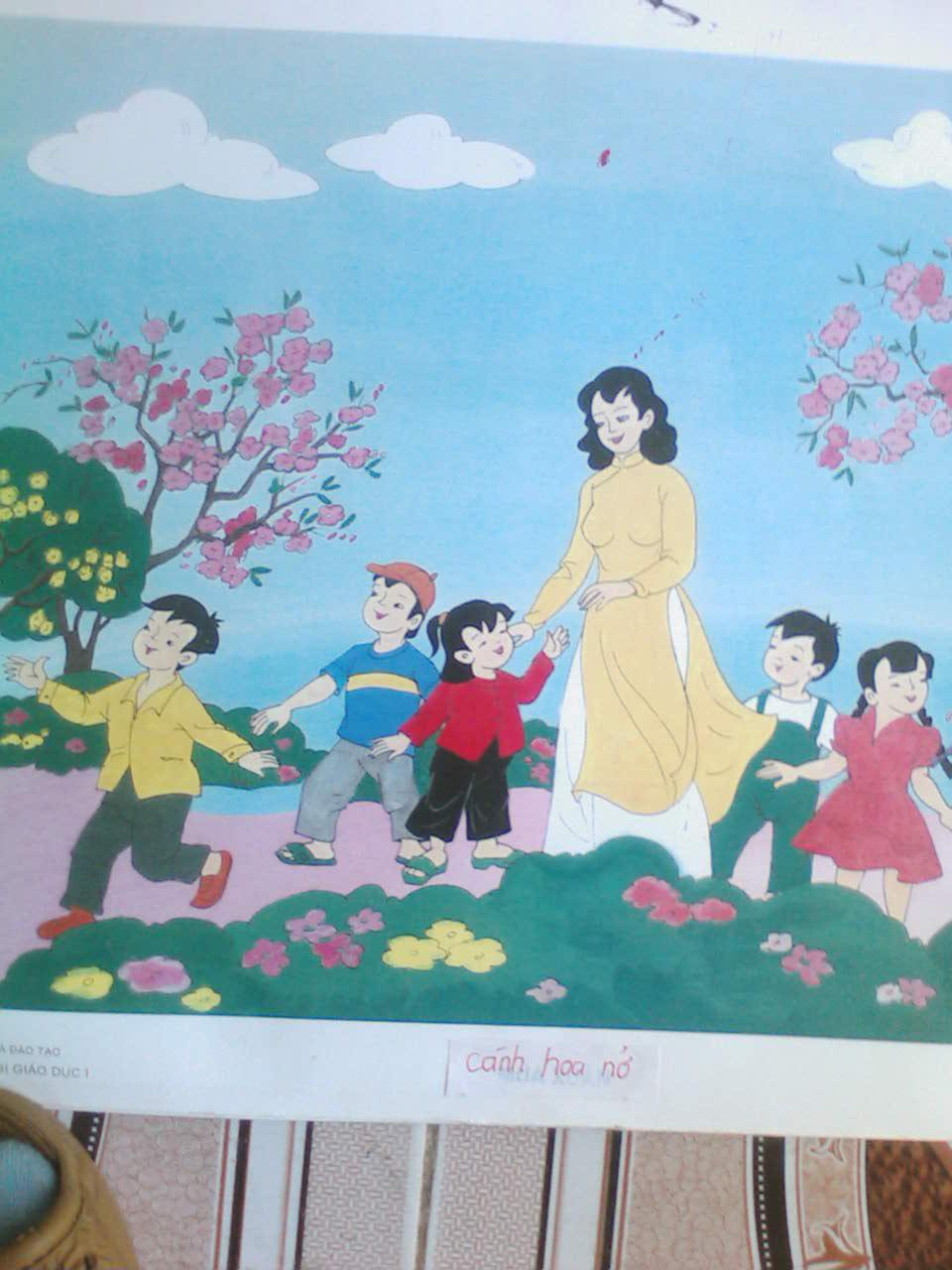